1
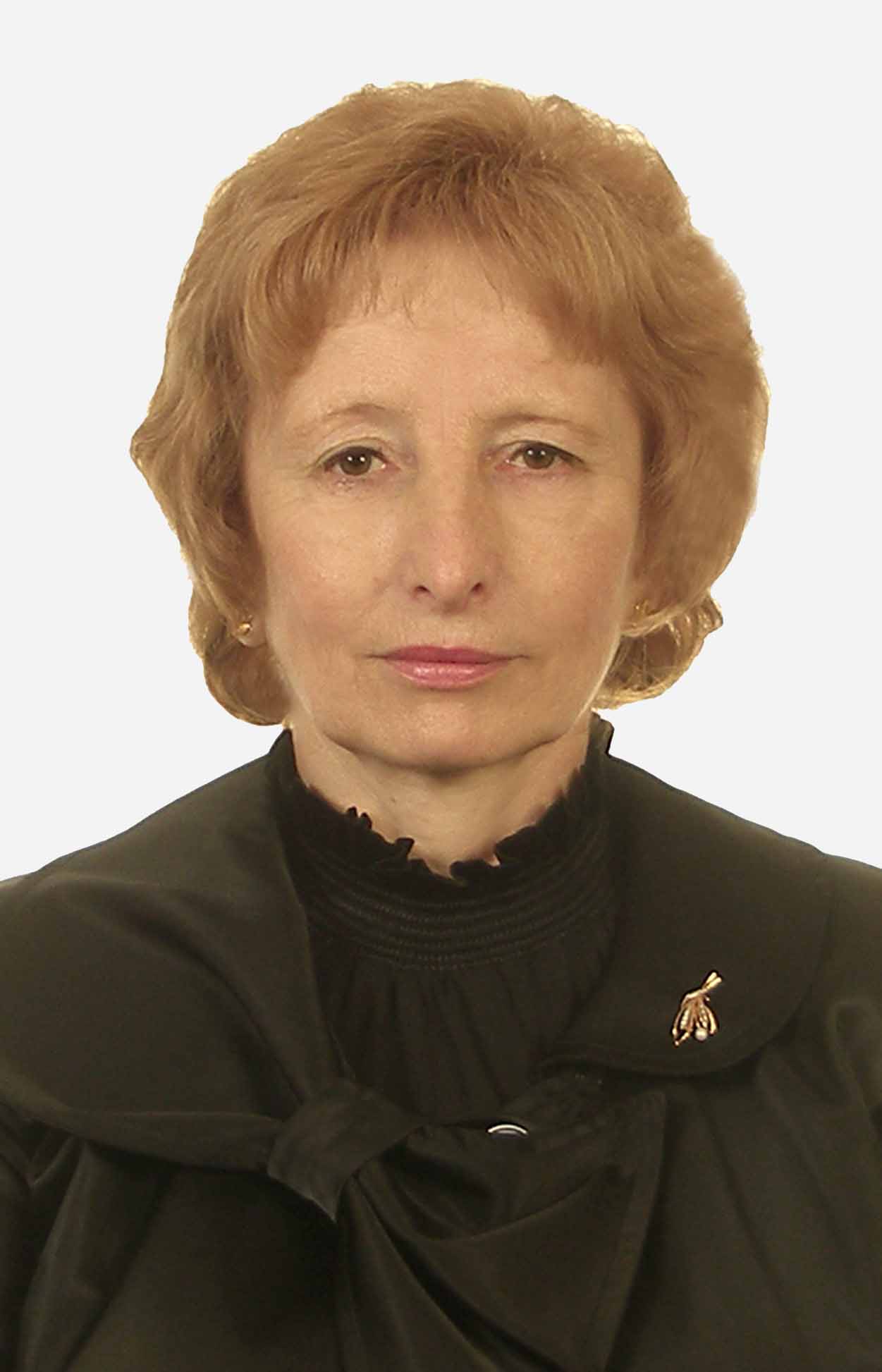 Презентація досвіду роботи 
вчителя образотворчого мистецтва ЗОШ I-III ст. №2 м. Борщева
 Ольги Миколаївни Саламахи
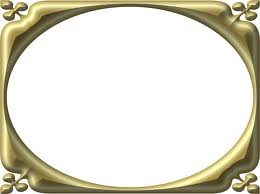 Проблема над якою працюю:
2
«Формування внутрішньої мотивації учнів з допомогою інтерактивних технологій  навчання в контексті методу проектів», 
Так як восьмий рік поспіль, займаюсь впровадженням проектних технологій в навчально-виховний процес
3
Життя диктує умови для виникнення новаторства
“Від красивих образів  ми прийдемо до красивих думок, завдяки красивим думкам ми чинитимемо добрі  вчинки, а вже добрі вчинки  зроблять наше життя красивим»
Платон, древнєгрецький вчений
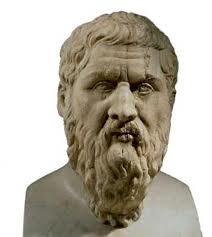 Ця теза стала філософією мого життя, моєю освітньою концепцією 
Адже в ній закладено алгоритм, яким чином можна врятувати наш жорстокий світ
Отож, я вирішила оточити учня красою…
4
Мій квест квест-похід за щастям з моїми вихованцями
Мережева спільнота “Освітня хвиля”
Електронний посібник 
“Образотворче мистецтво” (6 кл.)
Електронний посібник 
“Художня культура” (9 кл. I сем.)
Я-вчитель
Інтерактивні тести створені в програмі Microsoft Mouse Mischief 
(5 кл.)
Інтерактивні тести створені в програмі Microsoft Mouse Mischief 
(5 кл.)
Оціночні тести
Ці напрацювання допомагають
 наблизити дитину до КРАСИ
Моя участь в проектах
5
Мої дослідження
6
Результати анкетування учнів 9-х класів на предмет з’ясування їх культурного росту завдяки урокам образотворчого мистецтва
7
Участь в довготривалому проекті “Запалюємо зірки Борщівського краю”.
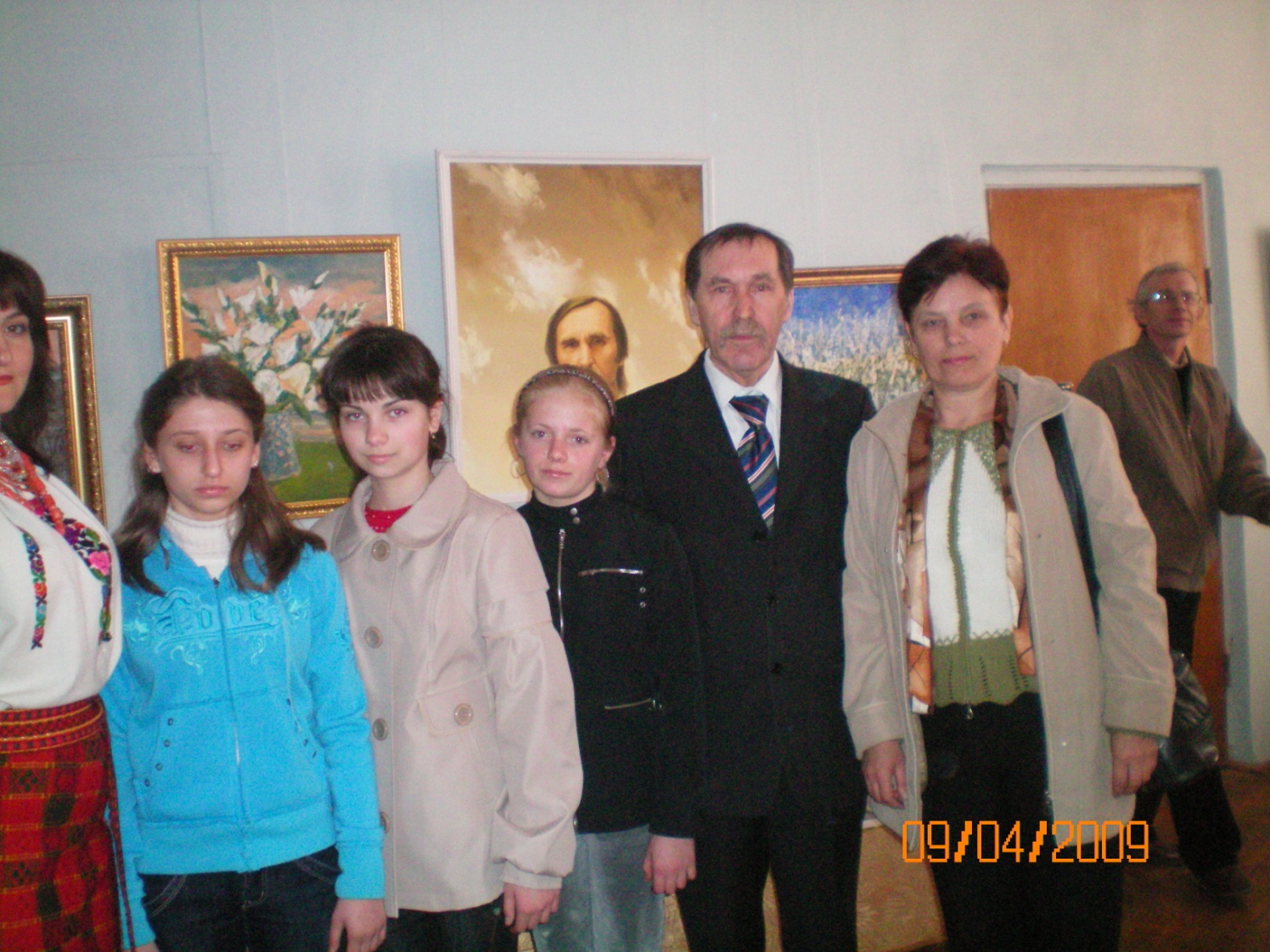 Зустріч із художникои –земляком із Києва Михайлом Волошиним
8
Моя участь Всеукраїнському благодійному проекті “Добро починається з тебе”
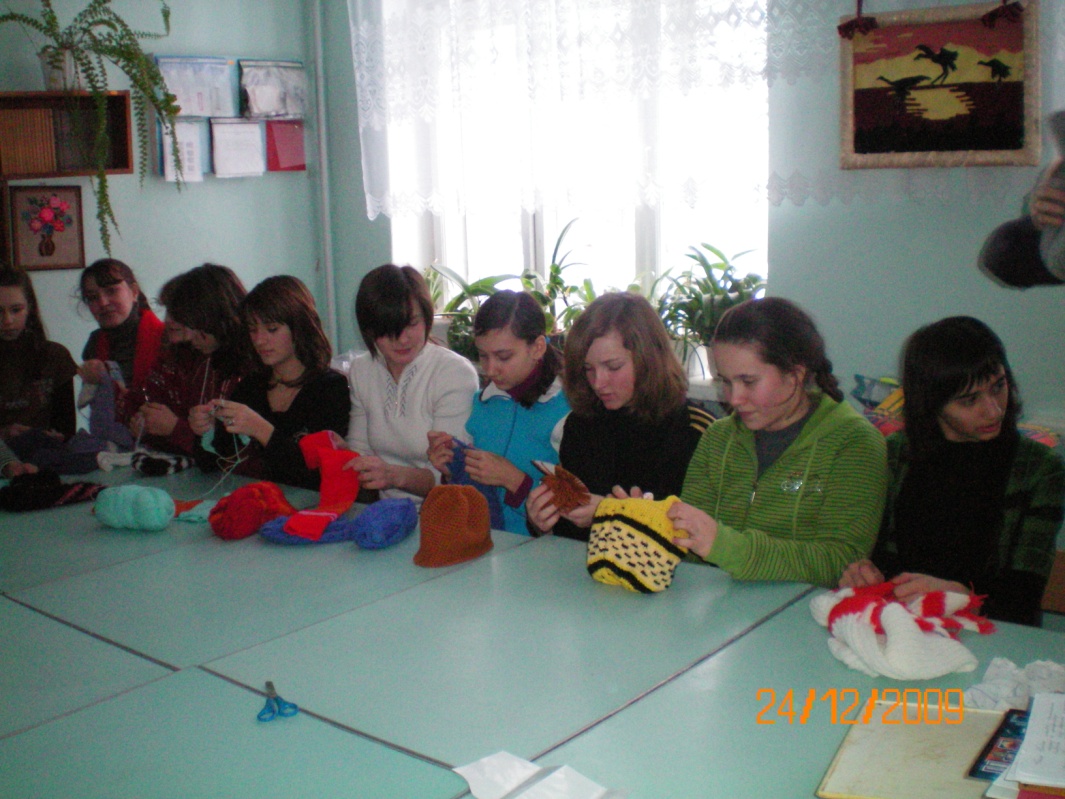 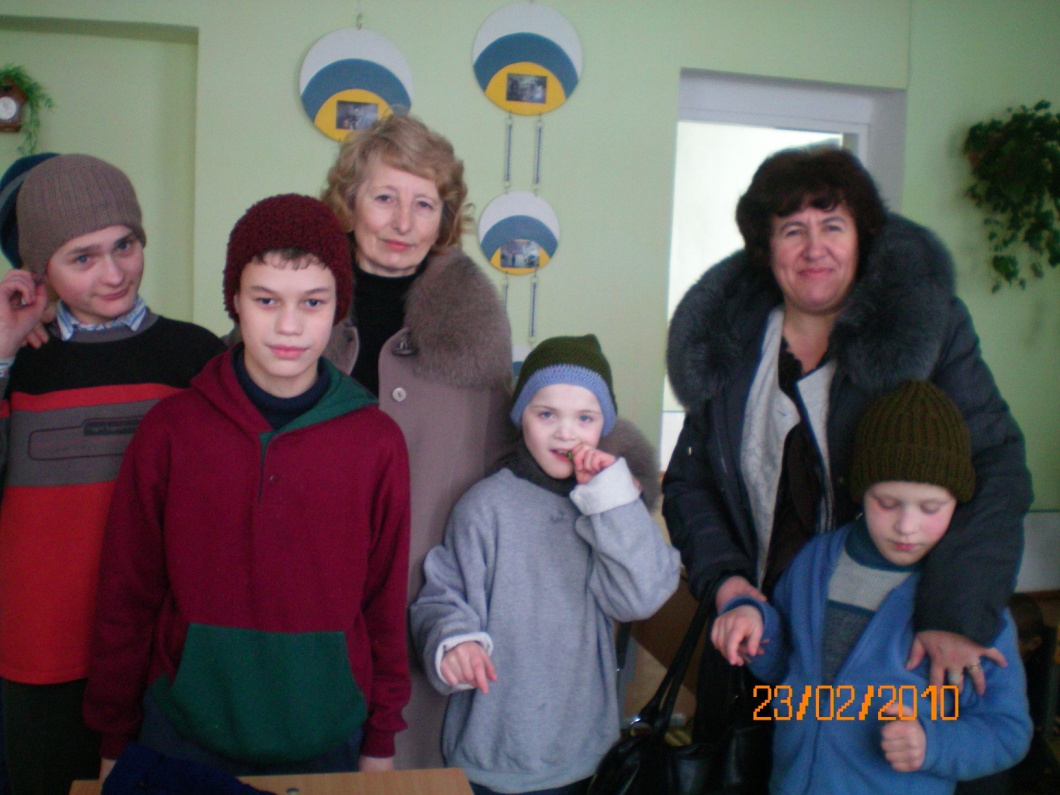 Працюючи в рамках проекту
 “Прийми промінчик мого серця”
Учні в’яжуть шапки та шарфи
 для 99-и дітей Мельнице- Подільського комунального інтернату
Разом із директором  нашої школи  О.П.Жолобанюк
вручаємо подарунки хворим діткам
Київ. Форум “Добро починається з тебе”
9
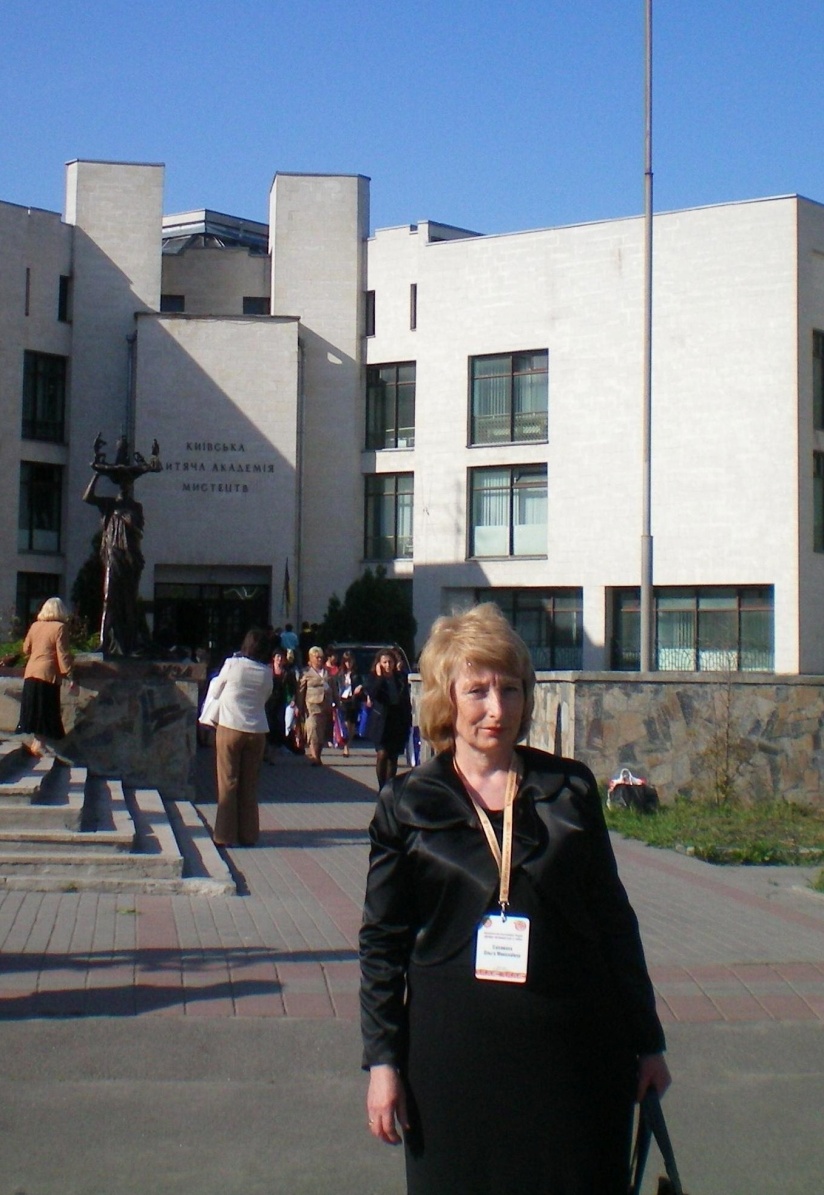 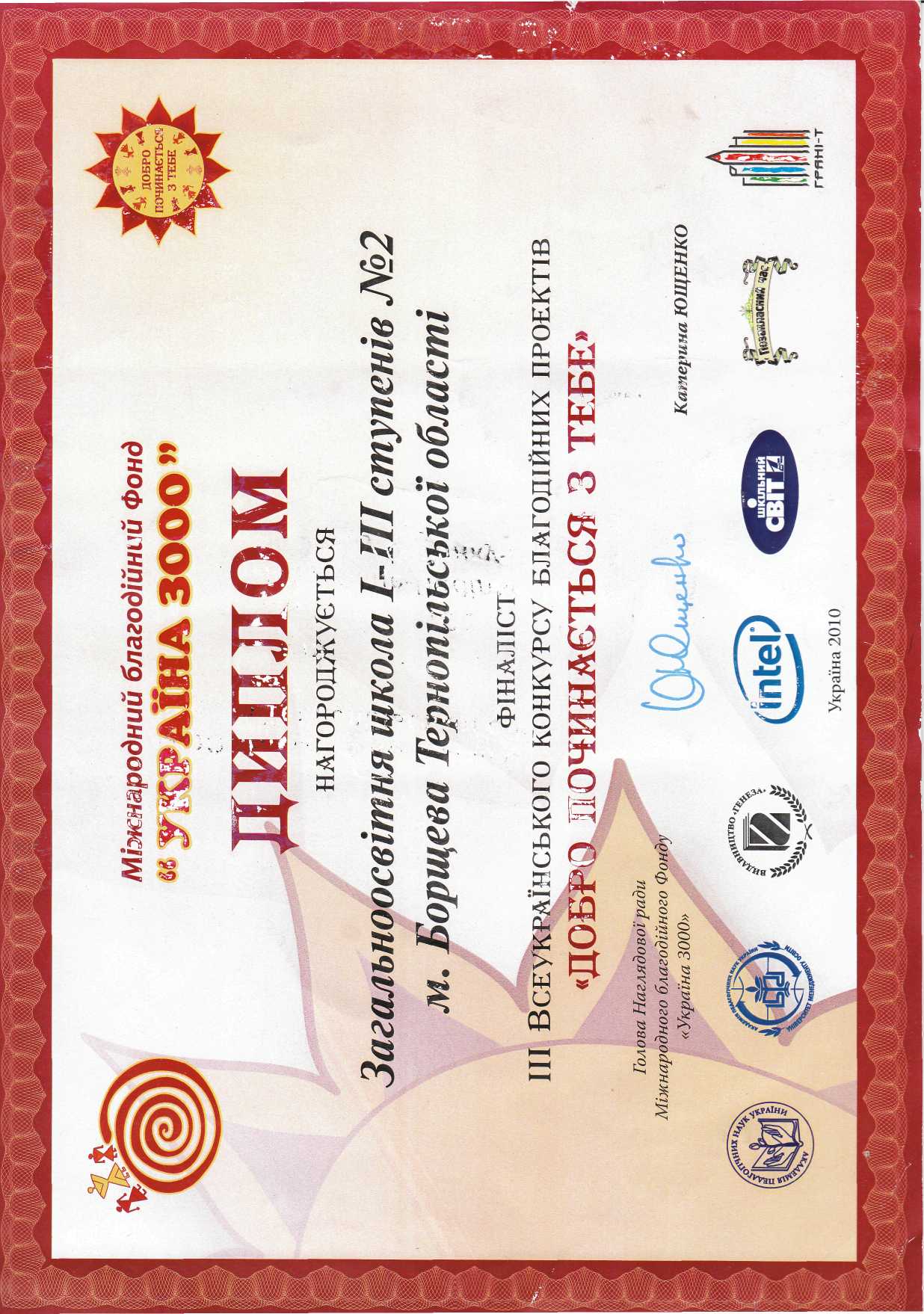 Мої досягнення
10
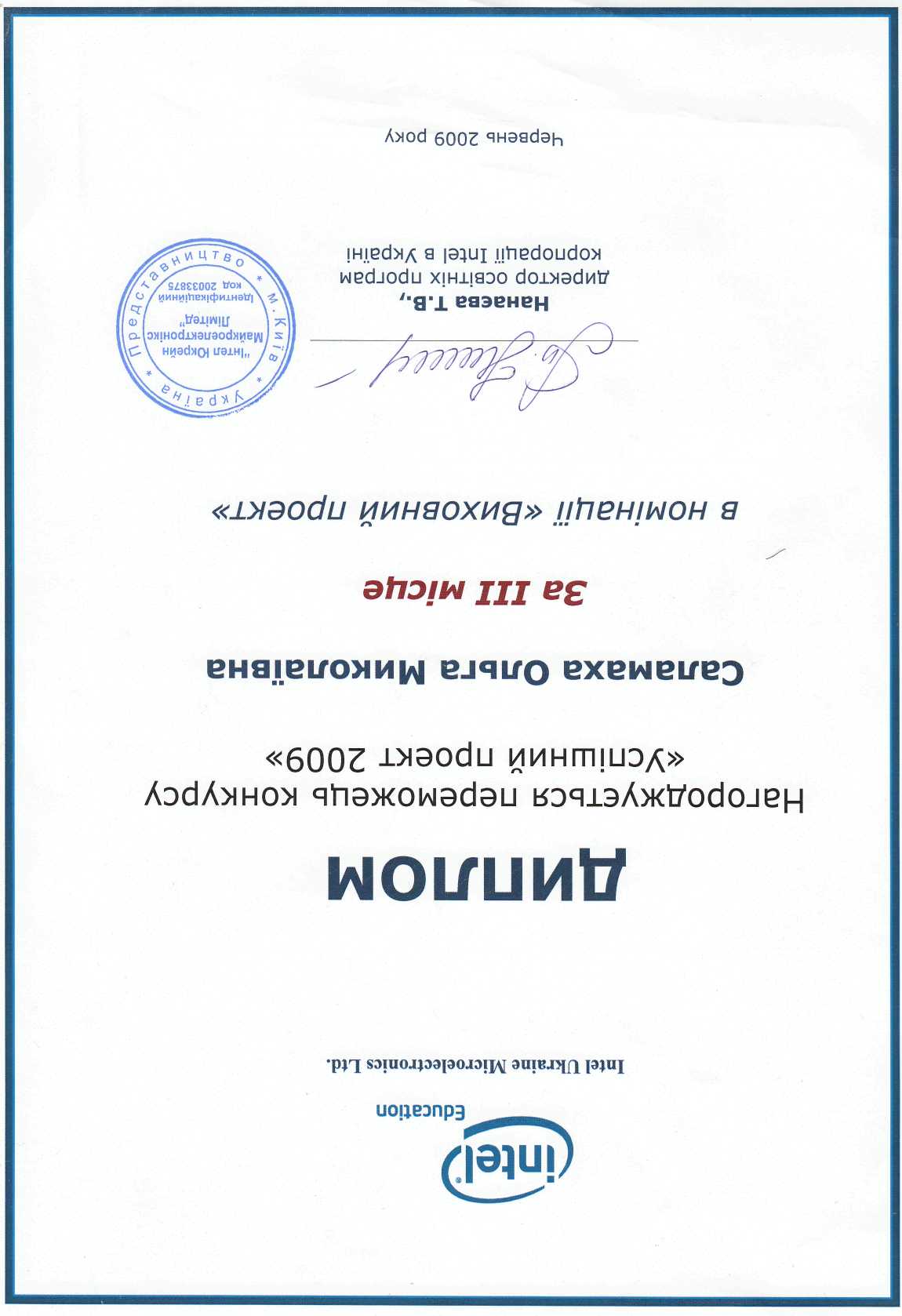 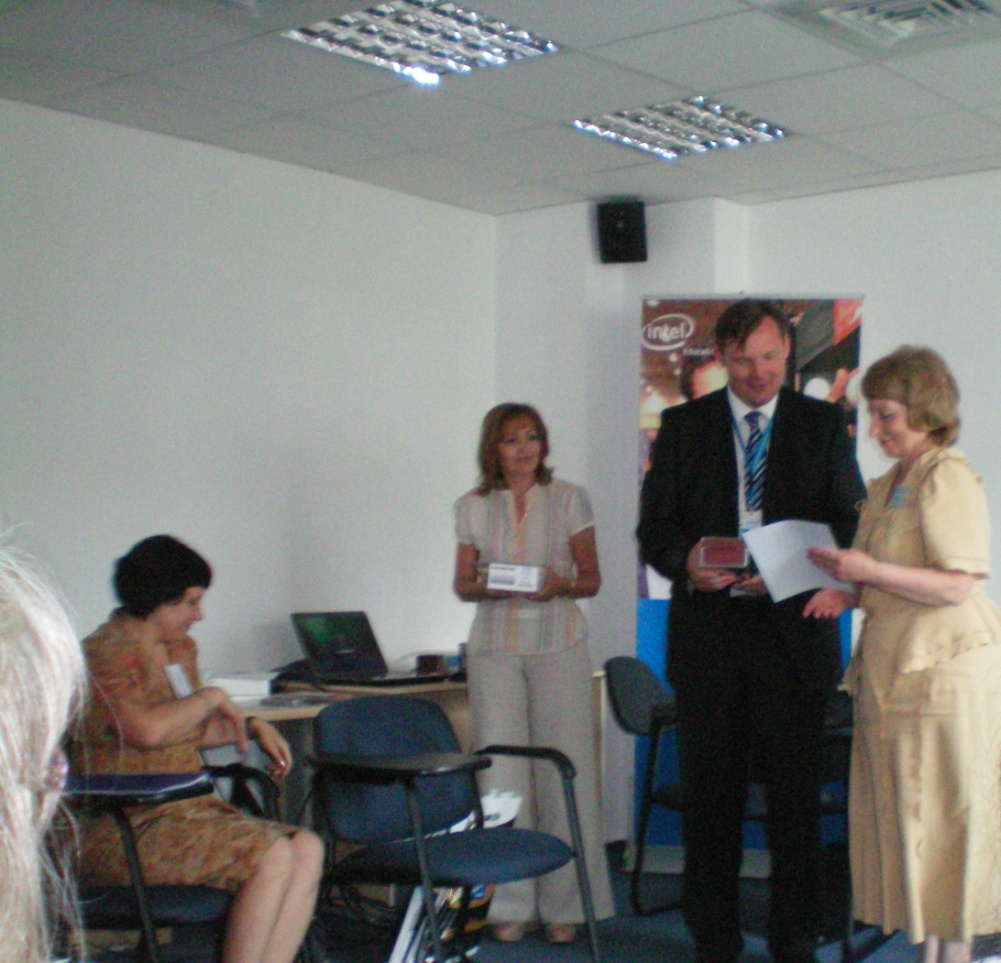 Київ офіс корпорації “Інте
Чого не вистачає сучасному вчителю?
1
Зовнішньої мотивації
Відсутність віри в те, що він може змінити світ
Відсутність вибору
Неготовність працювати з сучасним учнем
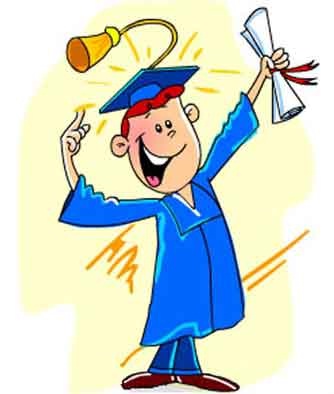 Комунікації з колегами в Україні
(пошуки точок дотику”
Відсутність відчуття щастя
Лише щасливий вчитель виховає щасливого учня
Що заважає  сучасному  учню?
12
Відсутність  внутрішньої мотивації
Розуміння , що окремі знання одержані 
ніколи не згодяться
К
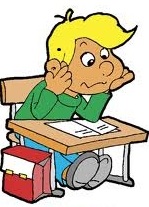 Неврахування потенціалу “слабкого” учня
Гіперактивність
та слабке здоров’я
Відсутність вибору
Відсутність відчуття
успіху
Комунікативних здібностей
“Хиткий” трикутник
13
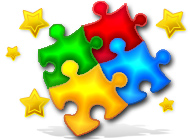 Новий учень,
що “живе” в соціальних
 мережах
Вихованці радянської школи, 
часто використовують авторитарні
 методи виховання
Більшість вчителів навчались 
в радянських вузах і важко 
переорієнтовуються 
на національну доктрину навчання та 
виховання  учня
Я  бачу поєднання пазлів завданням школи та ЗМІ
14
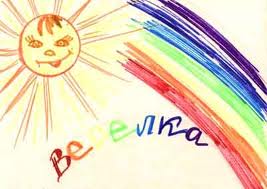 Я переконана, що поставити дитину в те місце, звідкіля буде видно веселку під силу лише ВЧИТЕЛЮ
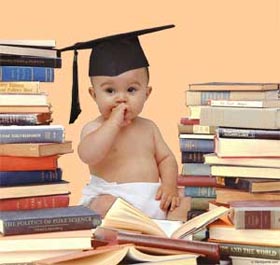